LĄSTELĖS DALIJIMASIS
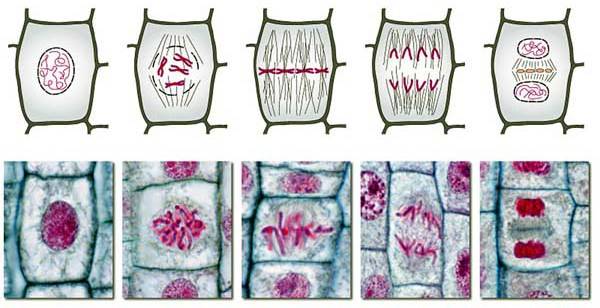 2014.01.28
Šakių raj. Griškabūdžio gimnazija   NERINGA STRAVINSKIENĖ
chromosoma
Glūdi branduolyje
Sudaryta iš DNR( nukleino rūgšties) ir baltymų – chromatino
Susideda iš dviejų chromatidžių
Saugo genetinę informaciją – sudarytos iš genų
2014.01.28
Šakių raj. Griškabūdžio gimnazija   NERINGA STRAVINSKIENĖ
kaip sudaryta chromosoma?
chromosoma
Chromatinas
 ( DNR ir
baltymai)
DNR 
( nukleino rūgštis)
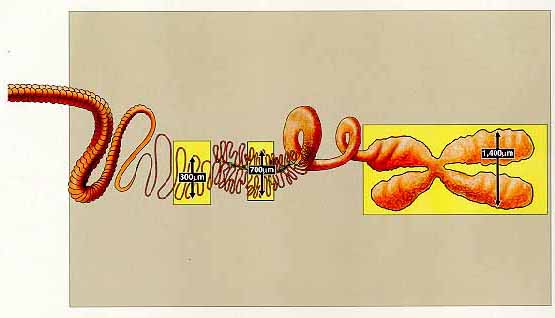 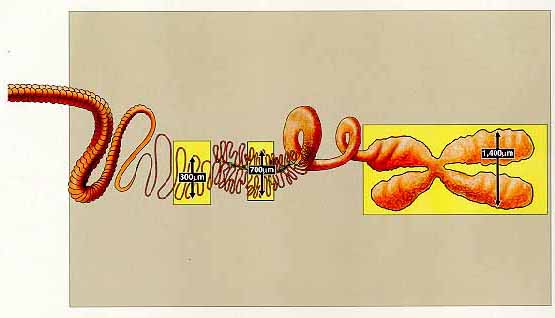 2014.01.28
Šakių raj. Griškabūdžio gimnazija   NERINGA STRAVINSKIENĖ
kaip sudaryta chromosoma?
Chromatidė

Persmauka
( centromeras )

genas
2014.01.28
Šakių raj. Griškabūdžio gimnazija   NERINGA STRAVINSKIENĖ
choromosomos yra ląstelės branduolyje
branduolys
genai
chromosoma
DNR
2014.01.28
Šakių raj. Griškabūdžio gimnazija   NERINGA STRAVINSKIENĖ
chromosomų skaičius ląstelėje
Kariotipas – rūšiai būdingas chromosomų rinkinys
Diploidinį chromosomų rinkinį turi
somatinės ląstelės ( 2n )
Haploidinį chromosomų rinkinį turi 
lytinės ląstelė ( n )
2014.01.28
Šakių raj. Griškabūdžio gimnazija   NERINGA STRAVINSKIENĖ
Žmogaus kariotipą sudaro 23 chromosomų poros, tai yra – 46 chromosomos.( diploidinė =2n )
Lytinė žmogaus ląstelė turi 23 chromosomas.( haploidinė = n )
Chromosomų porą sudarančios chromosomos vadinamos homologinėmis chromosomomis.
2014.01.28
Šakių raj. Griškabūdžio gimnazija   NERINGA STRAVINSKIENĖ
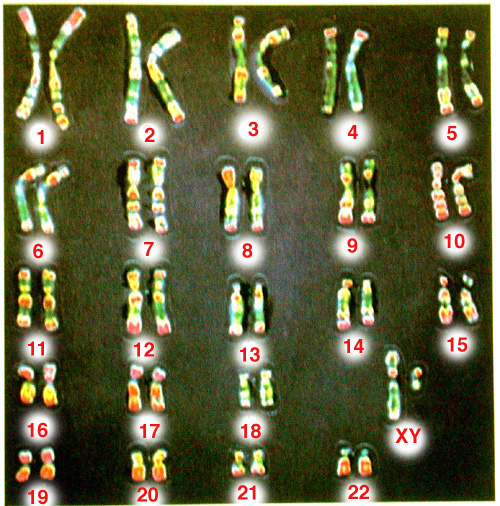 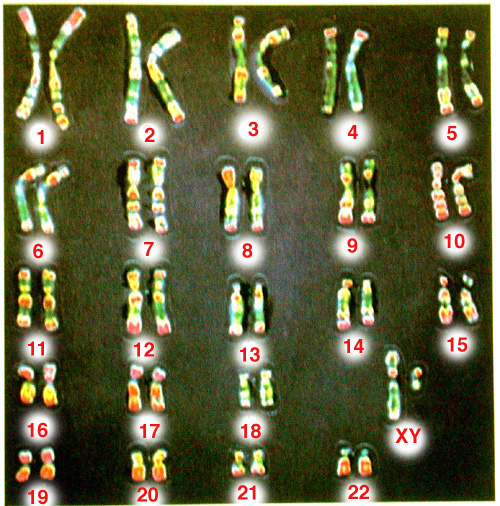 homologinės
chromosomos
2014.01.28
Šakių raj. Griškabūdžio gimnazija   NERINGA STRAVINSKIENĖ
Interfazė- ląstelė ruošiasi dalijimuisi
G1 –priešsintetinis periodas:
Ląstelėjė vyksta intensyvūs biosintezės procesai, formuojasi mitochondrijos, ET, lizosomos, branduolyje sintetinama RNR, greito augimo stadija.
S- sintetinis periodas:
Replikuojasi DNR, sintetinami baltymai, kiekviena chromosoma tampa iš dviejų chromatidžių.
G2 – posintetinis periodas:
Dalijasi mitochondrijos, chloroplastai(augalų ląstelėse) kaupiasi ATP, dvigubėja centriolės, formuojasi dalijimosi verpstė.
2014.01.28
Šakių raj. Griškabūdžio gimnazija   NERINGA STRAVINSKIENĖ
mitozė
Mitozės būdu dalinasi somatinės organizmo ląstelės. Mitozės dėka organizmas auga, didėja, atsinaujina audiniai. Mitozės funkcija – didinti ląstelių, kurios genetiškai tapačios motininei ląstelei skaičių.
2014.01.28
Šakių raj. Griškabūdžio gimnazija   NERINGA STRAVINSKIENĖ
profazė
Chromosomos išryškėja, tirpsta branduolio apvalkalėlis

Formuojasi dalijimosi verpstė
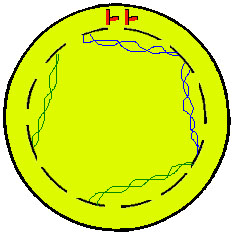 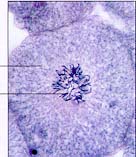 2014.01.28
Šakių raj. Griškabūdžio gimnazija   NERINGA STRAVINSKIENĖ
metafazė
Chromosomos išsidėsto ląstelės pusiaujyje

Dalijimosi verpstės siūlai prisitvirtina prie chromatidžių
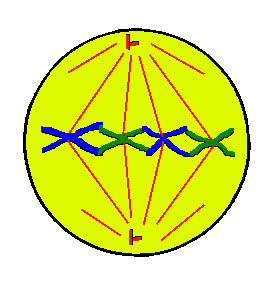 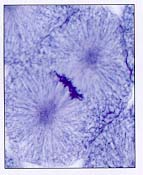 2014.01.28
Šakių raj. Griškabūdžio gimnazija   NERINGA STRAVINSKIENĖ
anafazė
Chromosomos perplėšiamos pusiau ir dalijimosi verpstės siūlai į priešingus ląstelės polius neša chromatides.
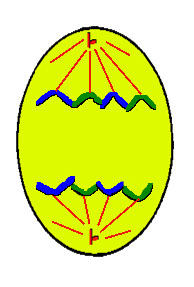 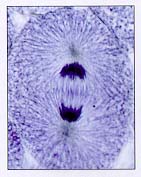 2014.01.28
Šakių raj. Griškabūdžio gimnazija   NERINGA STRAVINSKIENĖ
telofazė
Susidaro dviejų ląstelių branduoliai,
Dalijasi citoplazma - citokinezė
Susiformuoja dvi ląstelės turinčios tą patį chromosomų skaičių.
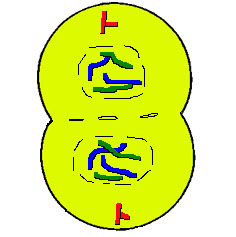 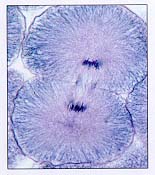 2014.01.28
Šakių raj. Griškabūdžio gimnazija   NERINGA STRAVINSKIENĖ
mitozės rezultatas
Susidaro dvi ląstelės turinčios  tokį patį chromosomų skaičių.
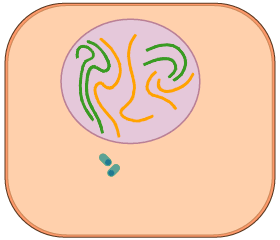 2014.01.28
Šakių raj. Griškabūdžio gimnazija   NERINGA STRAVINSKIENĖ
kodėl dukterinėse ląstelėse išlieka nepakitęs chromosomų rinkinys?
Anafazėje  chromosomos perplėšiamos ir į priešingus ląstelės polius keliauja chromatidės.
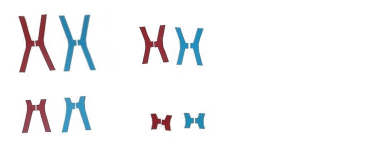 2014.01.28
Šakių raj. Griškabūdžio gimnazija   NERINGA STRAVINSKIENĖ
mejozė
Tai lytinių ląstelių dalijimosi būdas. Mejozę sudaro du dalijimaisi – pirmojo dalijimosi metu chromosomų skaičius sumažėja pusiau, o antras dalijimasis analogiškas mitozei.
Mejozė vyksta dauginimosi organų ląstelėse.
2014.01.28
Šakių raj. Griškabūdžio gimnazija   NERINGA STRAVINSKIENĖ
I profazė
Chromosomos išryškėja, homologinės chromosomos susijungia į bivalentus
Chromatidės pasikeičia savo dalimis – vyksta krosingoveris
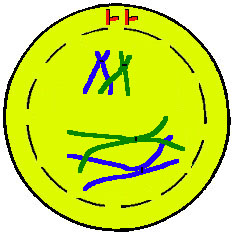 2014.01.28
Šakių raj. Griškabūdžio gimnazija   NERINGA STRAVINSKIENĖ
krosingoveris
Homologinės chromosomos persikryžiuoja

Chromatidės apsikeičia savo dalimis

Chromosomos pasidalina genetine informacija
2014.01.28
Šakių raj. Griškabūdžio gimnazija   NERINGA STRAVINSKIENĖ
I metafazė
Homologinių chromosomų poros išsidėsto ląstelės pusiaujyje, prie jų prisitvirtina dalijimosi verpstės siūlai
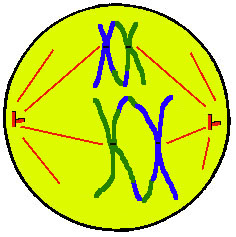 2014.01.28
Šakių raj. Griškabūdžio gimnazija   NERINGA STRAVINSKIENĖ
I anafazė
Į priešingus ląstelės polius keliauja chromosomos
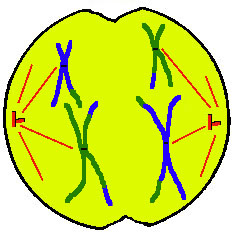 2014.01.28
Šakių raj. Griškabūdžio gimnazija   NERINGA STRAVINSKIENĖ
I telofazė
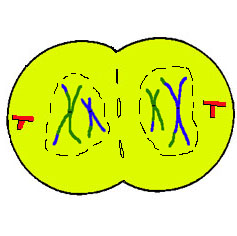 Susiformuoja dvi ląstelės turinčios perpus mažesnį chromosomų skaičių (n)
    haploidinį
Vyksta citokinezė
2014.01.28
Šakių raj. Griškabūdžio gimnazija   NERINGA STRAVINSKIENĖ
II profazė
Ląstelėse su perpus mažesniu chromosomų rinkiniu chromosomos išryškėja, tirpsta branduolio apvalkalėlis

Formuojasi dalijimosi verpstė
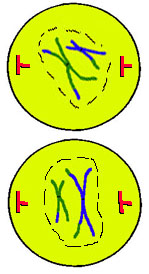 2014.01.28
Šakių raj. Griškabūdžio gimnazija   NERINGA STRAVINSKIENĖ
II metafazė
chromosomos išsidėsto ląstelės pusiaujyje

Dalijimosi verpstės siūlai prisitvirtina prie chromatidžių
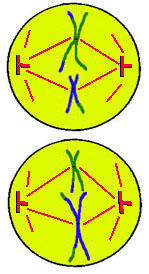 2014.01.28
Šakių raj. Griškabūdžio gimnazija   NERINGA STRAVINSKIENĖ
II anafazė
Chromosomos perplėšiamos pusiau ir dalijimosi verpstės siūlai į priešingus ląstelės polius neša chromatides
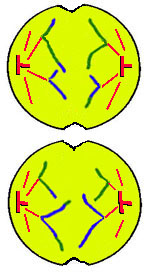 2014.01.28
Šakių raj. Griškabūdžio gimnazija   NERINGA STRAVINSKIENĖ
II telofazė
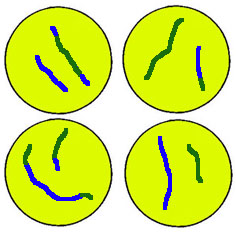 Vyksta citokinezė, susiformuoja 4 ląstelės , turinčios perpus mažesnį chromosomų rinkinį.
2014.01.28
Šakių raj. Griškabūdžio gimnazija   NERINGA STRAVINSKIENĖ
mejozės rezultatas
Keturios ląstelės turinčios perpus mažesnį chromosomų rinkinį
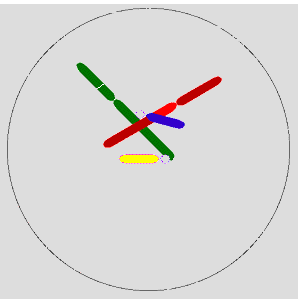 2014.01.28
Šakių raj. Griškabūdžio gimnazija   NERINGA STRAVINSKIENĖ
kodėl susidaro perpus mažesnis chromosomų rinkinys?
Pirmoje anafazėje į priešingus ląstelės polius keliauja ne chromatidės, o chromosomos.
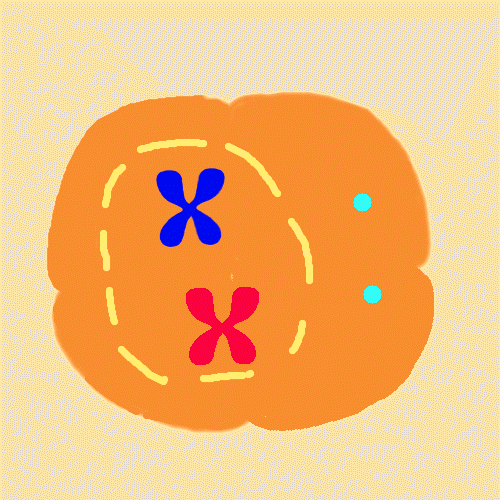 2014.01.28
Šakių raj. Griškabūdžio gimnazija   NERINGA STRAVINSKIENĖ
mejozės reikšmė
Dalijantis ląstelei mejoziniu būdu, chromosomų sumažėja pusiau, dėl to, susiliejus dviems lytinėms ląstelėms, chromosomų skaičius išlieka pastovus.
Mejozė turi lemiamos reikšmės rekombinaciniam kintamumui, apsikeitus segmentais tarp homologinių chromosomų ir įvykus krosingoveriui, didėja rekombinacijų skaičius.
2014.01.28
Šakių raj. Griškabūdžio gimnazija   NERINGA STRAVINSKIENĖ
Organizme mejozė vyksta gametogenezės metu
Gametogenezė – lytinių ląstelių susidarymas.
Spermatogenezė – vyriškų lytinių ląstelių spermatozoidų susidarymas
Ovogenezė – moteriškų lytinių ląstelių kiaušialąsčių susidarymas
2014.01.28
Šakių raj. Griškabūdžio gimnazija   NERINGA STRAVINSKIENĖ
Spermatogenezė vyksta sėklidėse
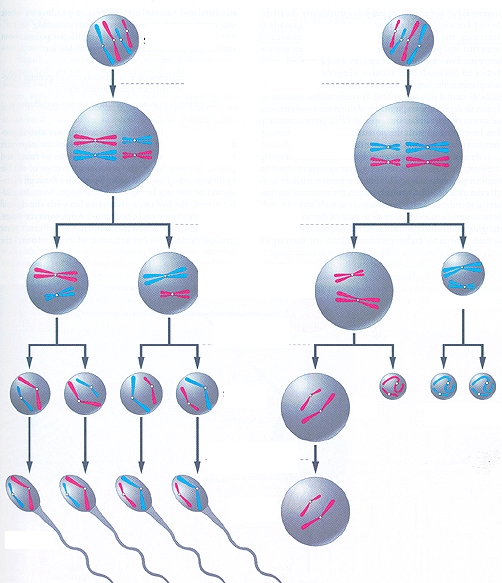 Pirmos eilės spermatocitas ( 2n )
Mejozė  I
Antros eilės spermatocitas ( n )
Mejozė  II
Spermatidai
Subrendę spermatozoidai
2014.01.28
Šakių raj. Griškabūdžio gimnazija   NERINGA STRAVINSKIENĖ
ovogenezė vyksta kiaušidėse
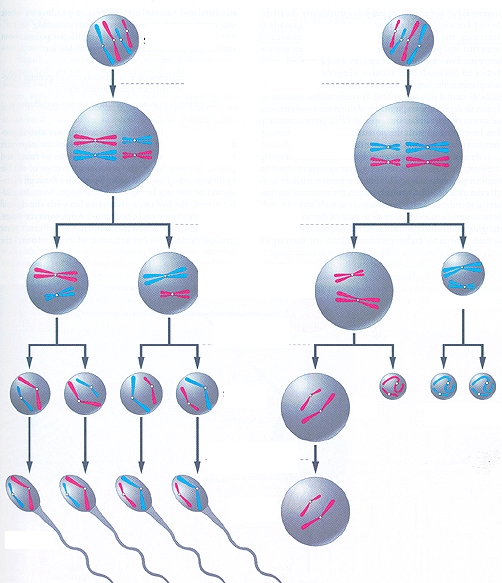 Pirmos eilės ovocitas ( 2n )
Mejozė I

Redukcinis kūnelis
Antros eilės ovocitas (n)
Mejozė  II

Redukciniai kūneliai

Subrendusi kiaušialąstė ( n )
2014.01.28
Šakių raj. Griškabūdžio gimnazija   NERINGA STRAVINSKIENĖ
įtvirtinkime žinias
http://highered.mcgraw-hill.com/olc/dl/120073/bio14.swf
http://www.bioplek.org/sheets/sheet_meiosemitose1.html
http://www.brookings.k12.sd.us/biology/PHVideos/Chapter%2011B.mpg
http://mkp.emokykla.lt/imo/lt/mo/302/
2014.01.28
Šakių raj. Griškabūdžio gimnazija   NERINGA STRAVINSKIENĖ
http://micro.magnet.fsu.edu/cells/fluorescencemitosis/cytokinesis1large.html
http://www.bio.miami.edu/~cmallery/150/mitosis/mitosis.htm#one
http://www.vcbio.science.ru.nl/en/virtuallessons/mitostage/
http://highered.mcgraw-hill.com/sites/0072495855/student_view0/chapter2/animation__comparison_of_meiosis_and_mitosis__quiz_1_.html
http://mkp.emokykla.lt/imo/lt/mo/301/
2014.01.28
Šakių raj. Griškabūdžio gimnazija   NERINGA STRAVINSKIENĖ
užduotis:
Sekdami animaciją pavadinkite mitozės fazes.
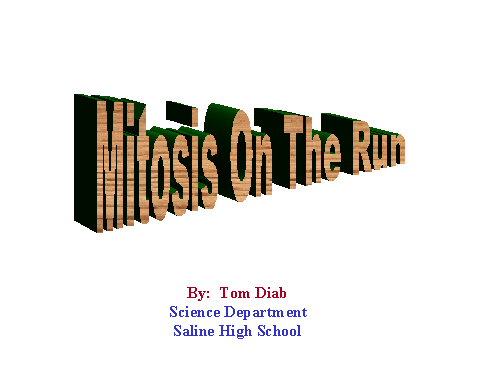 2014.01.28
Šakių raj. Griškabūdžio gimnazija   NERINGA STRAVINSKIENĖ
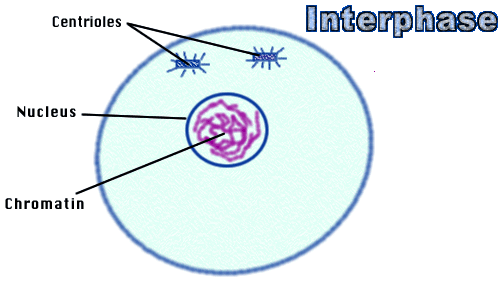 2014.01.28
Šakių raj. Griškabūdžio gimnazija   NERINGA STRAVINSKIENĖ
geros dienos
ačiū už dėmesį!
2014.01.28
Šakių raj. Griškabūdžio gimnazija   NERINGA STRAVINSKIENĖ